Introduction to entitledto’s homelessness prevention tool
Presentation to Kent Housing Options Group 

21st June 2018
About entitledto
Areas of operation
Over 190 clients in a range of sectors
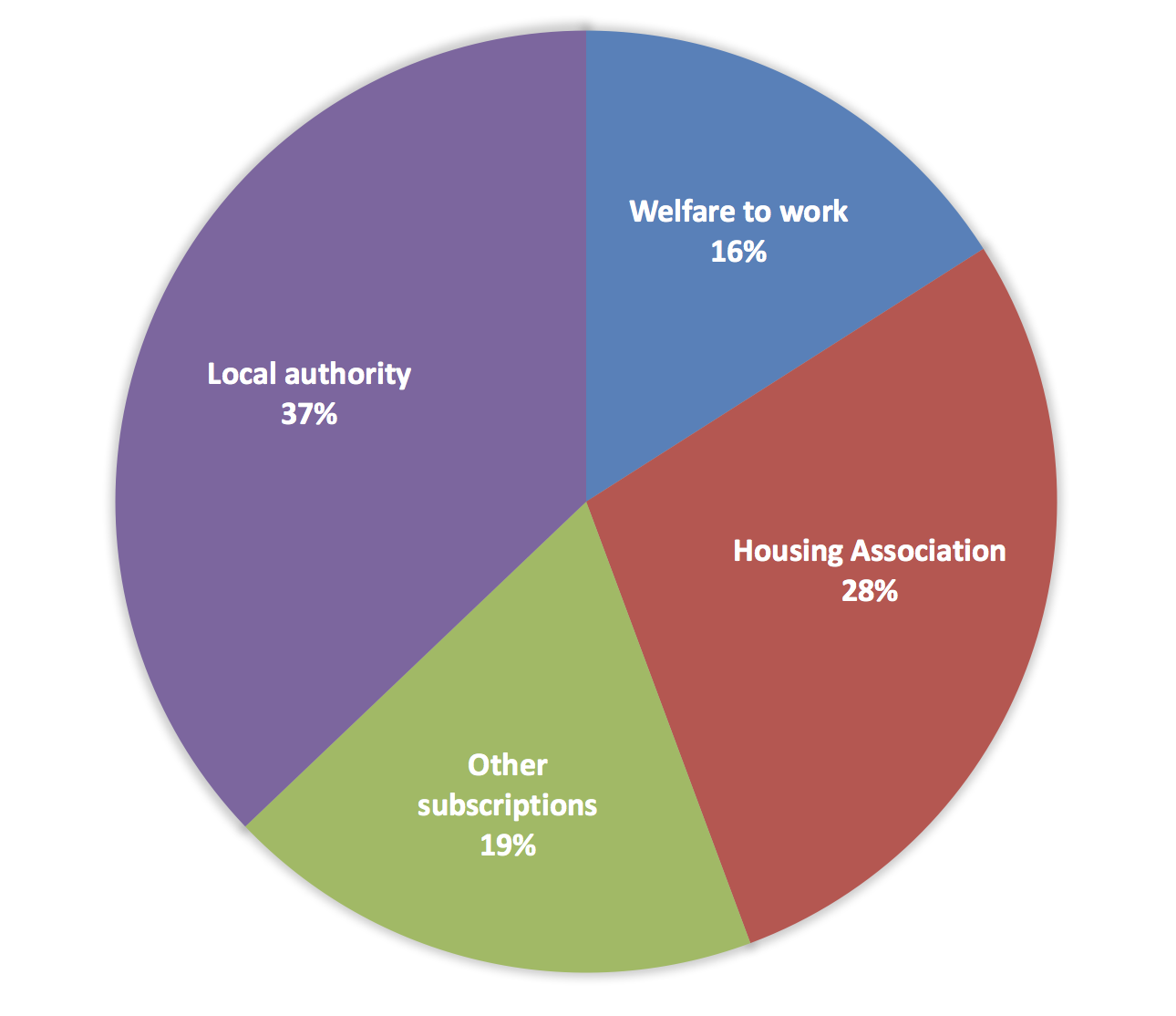 Our clients
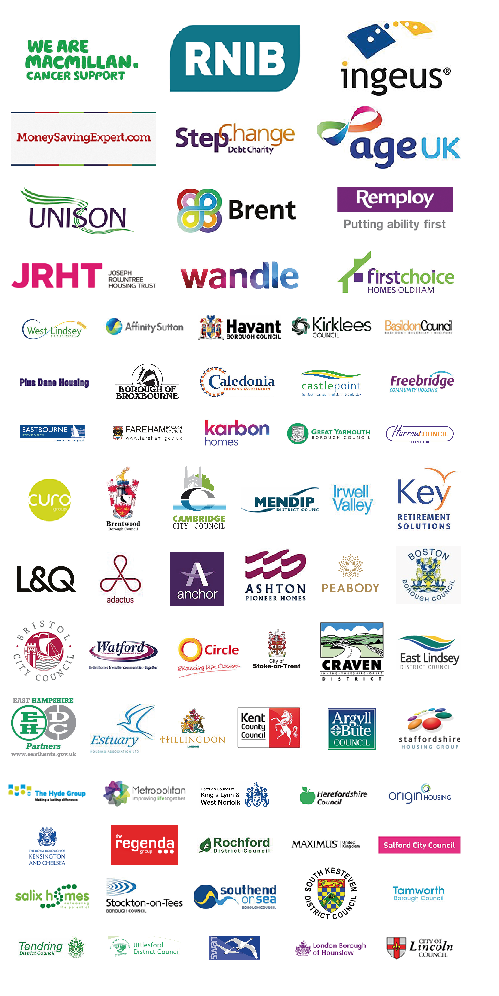 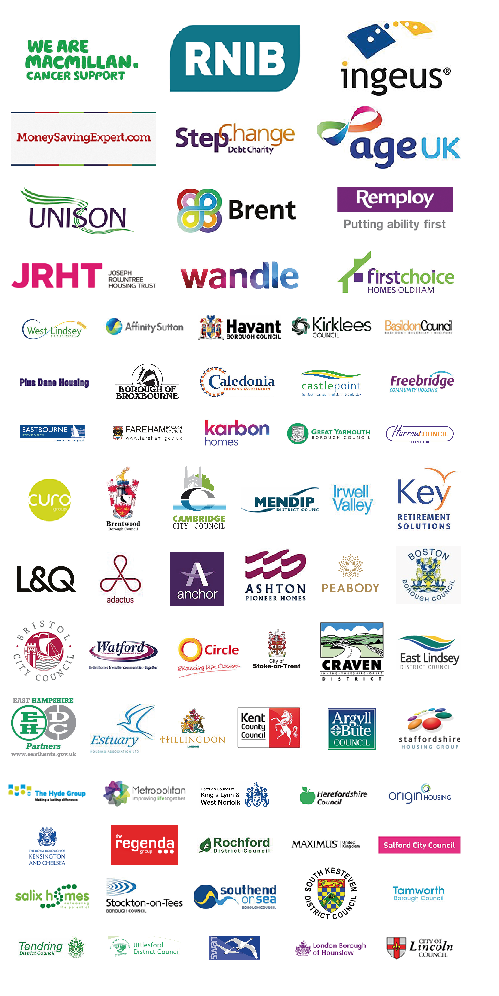 Kent CC and entitledto
Kent CC have subscribed to our benefit calculator since 2013
Licence originally for calculator only on Kent CC site. At entitledto’s suggestion, contract being upgraded to individual LA sites
We will treat Kent Housing Group as an existing client, so costs lower
West Kent HA also existing client
Briefly …. our current products: income maximisation, budgeting and related tools
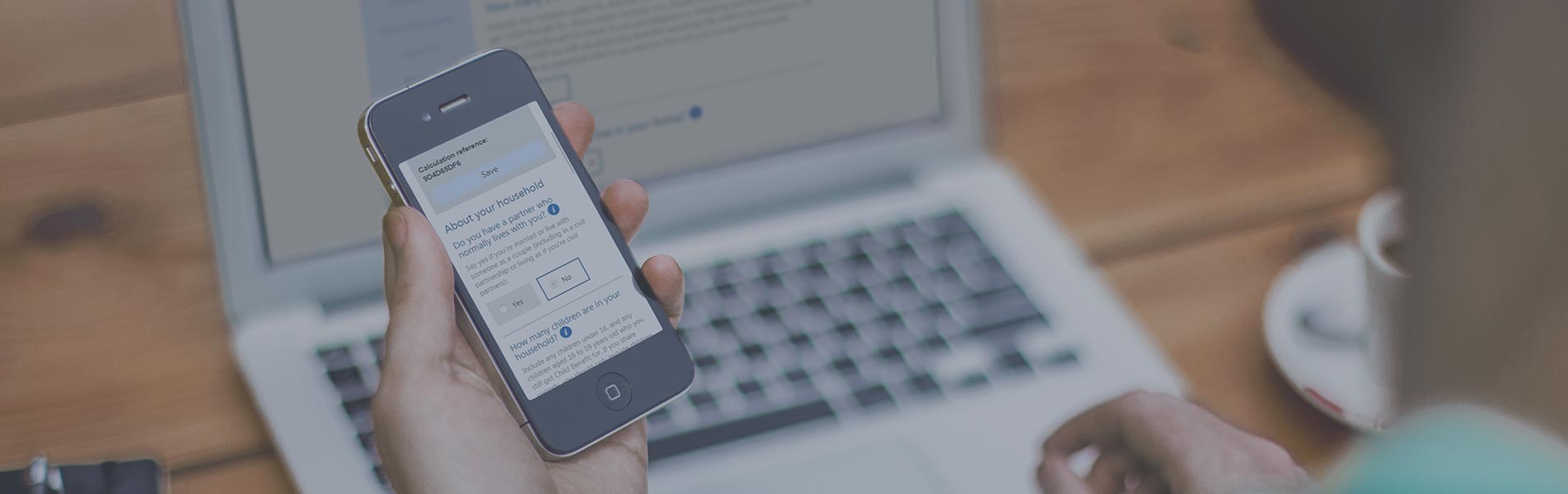 Public benefits calculator
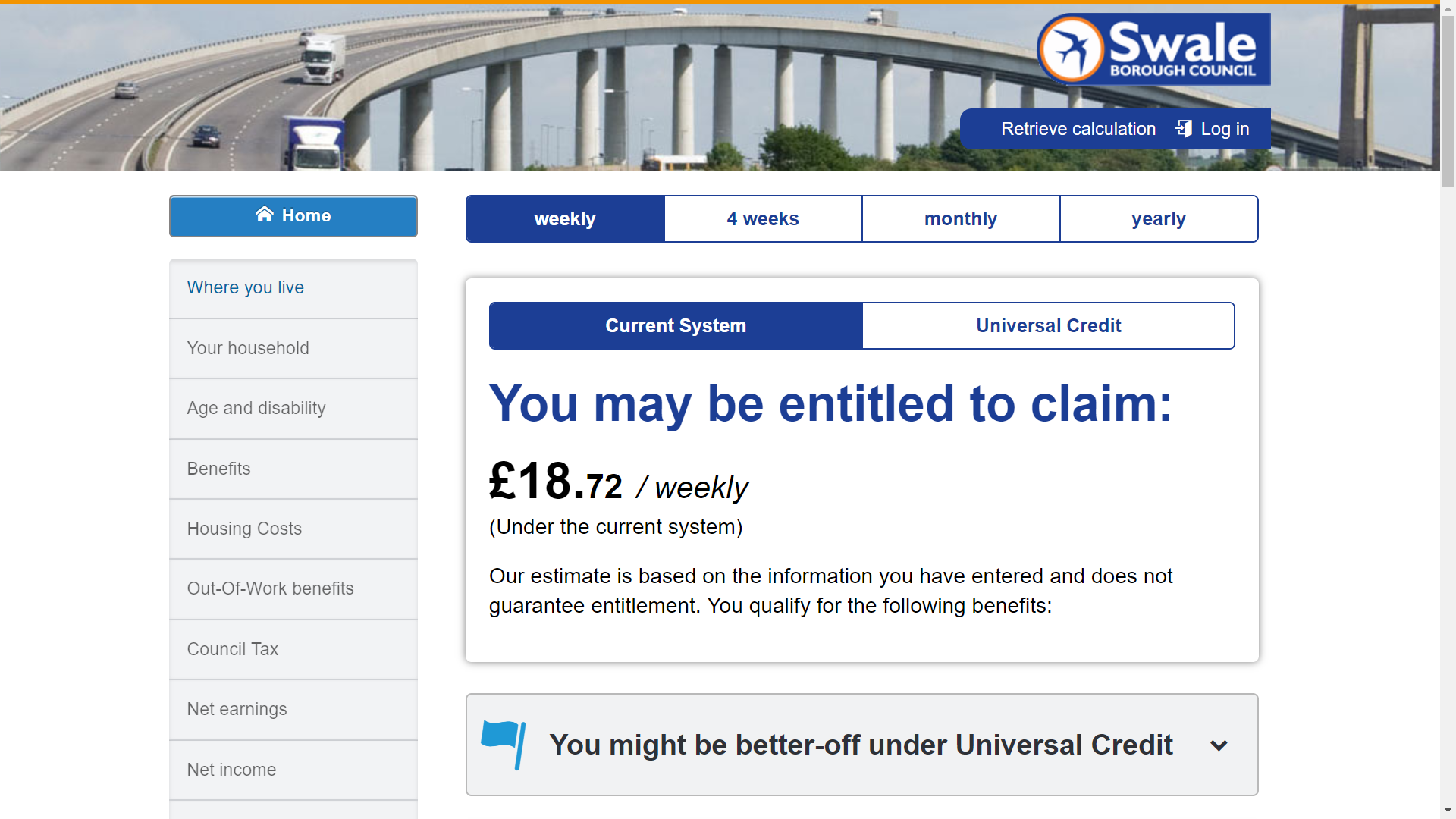 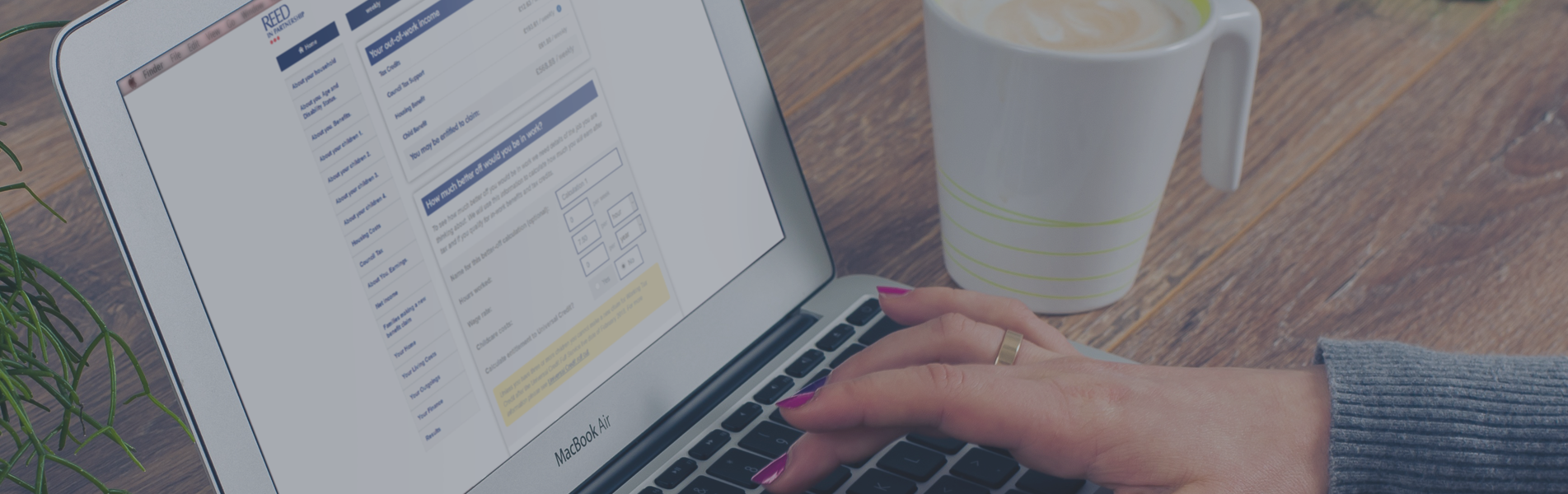 Better off calculator
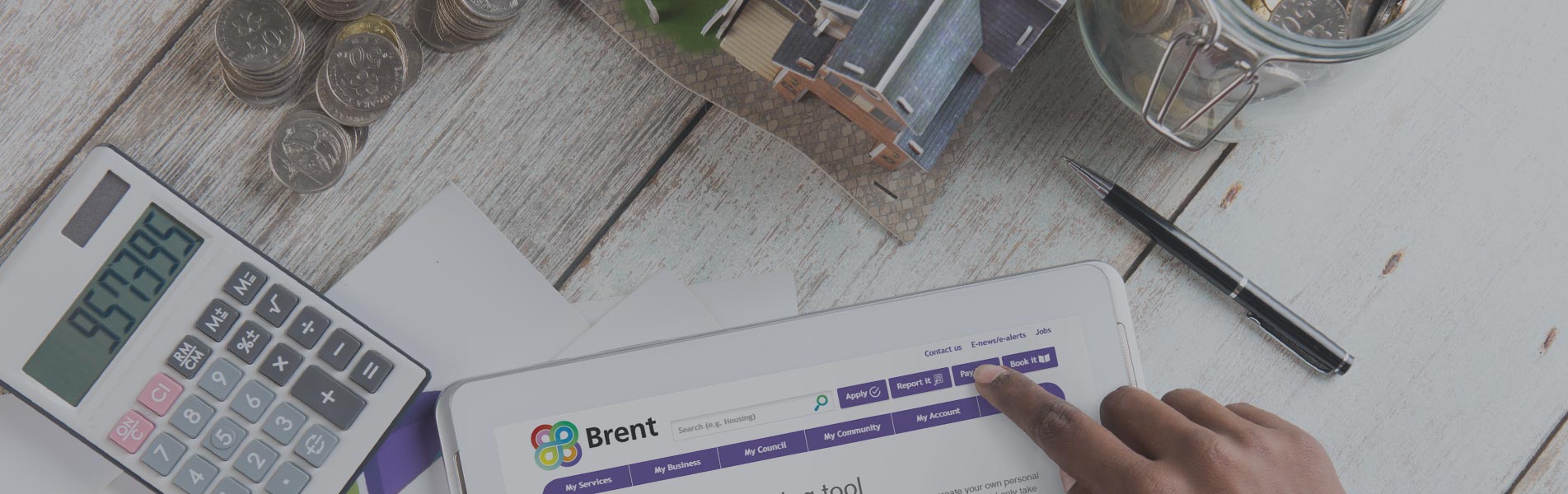 Budgeting tool
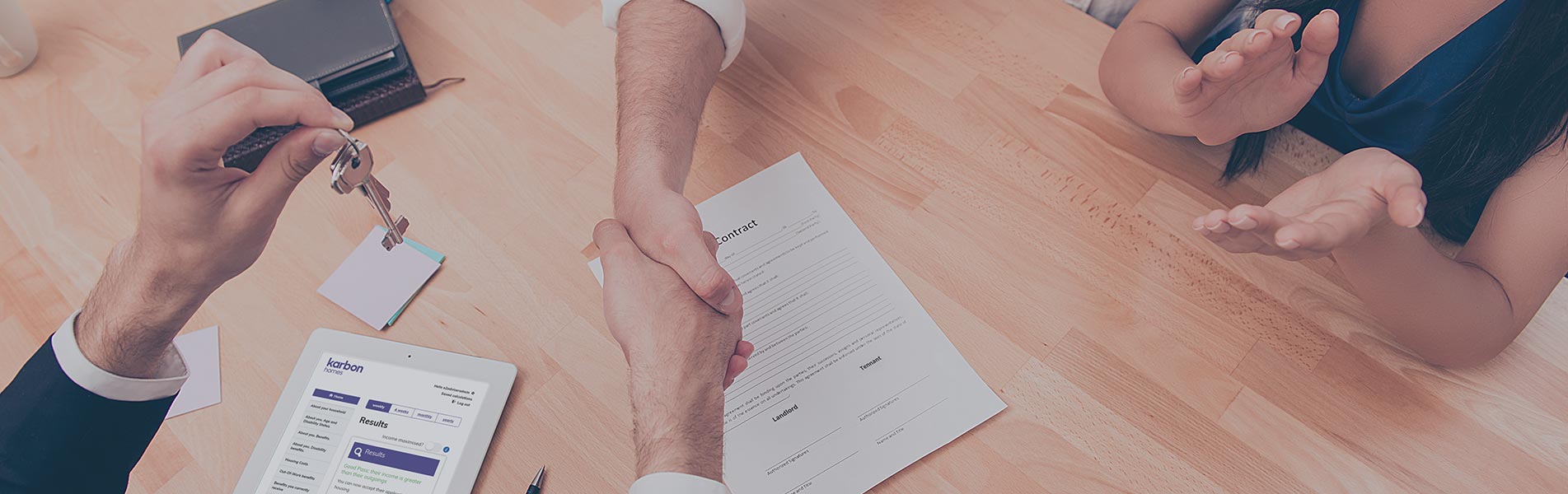 Affordability calculator
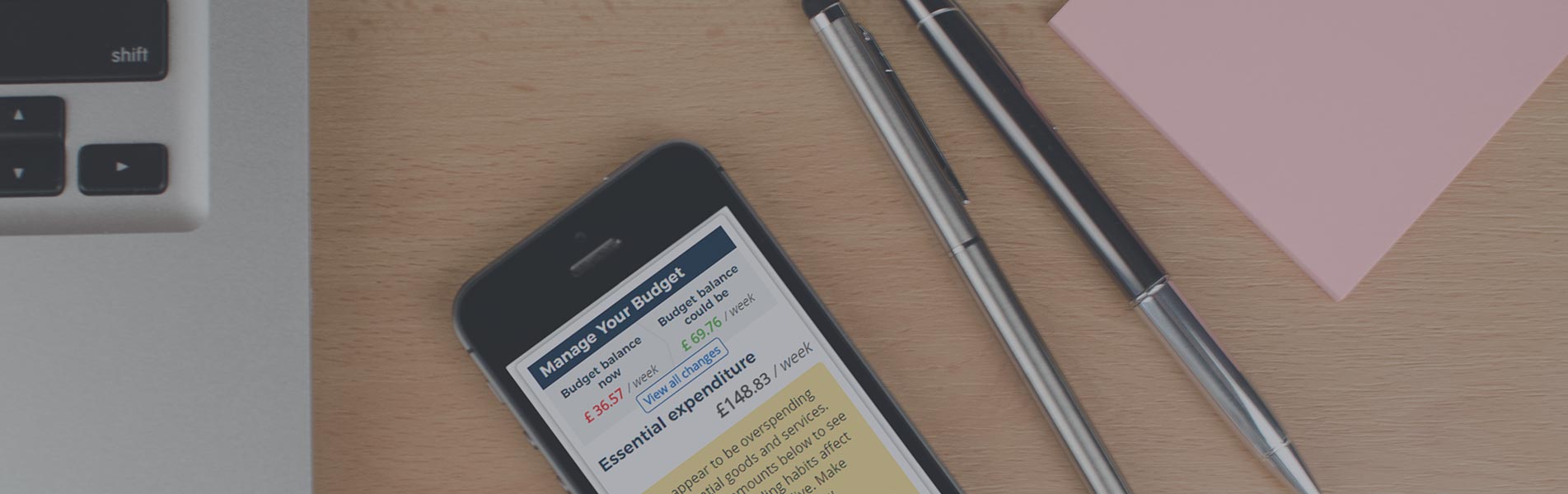 Main purpose of this demo ….homelessness prevention tool
Background
Complex and changing benefits system
New statutory obligation to provide support under the Homelessness Prevention Act
It’s difficult to provide support on housing choices where complicated entitlements are involved
Universal Credit causing greater indebtedness and greater demand for services
Better information for clients
Local Authorities need to evidence how they have helped applicants in housing need

Case law states that LAs should exercise their housing duty through accommodation in the nearest possible affordable area (Westminster council case)

"The provision of up to date, comprehensive, tailored advice and information will play an important part in delivering the housing authority’s strategy for preventing homelessness.” See https://www.gov.uk/guidance/homelessness-code-of-guidance-for-local-authorities/chapter-3-advice-and-information-about-homelessness-and-the-prevention-of-homelessness
The Homelessness Prevention Tool systematically analyses options
Expenditure: helps minimise spending through comparing to standard amounts

Income: help maximise benefit income and shows the benefits of working

Location: shows affordable areas taking into account LHA rates and the benefit cap
Reduce spending tab
Increase earnings tab
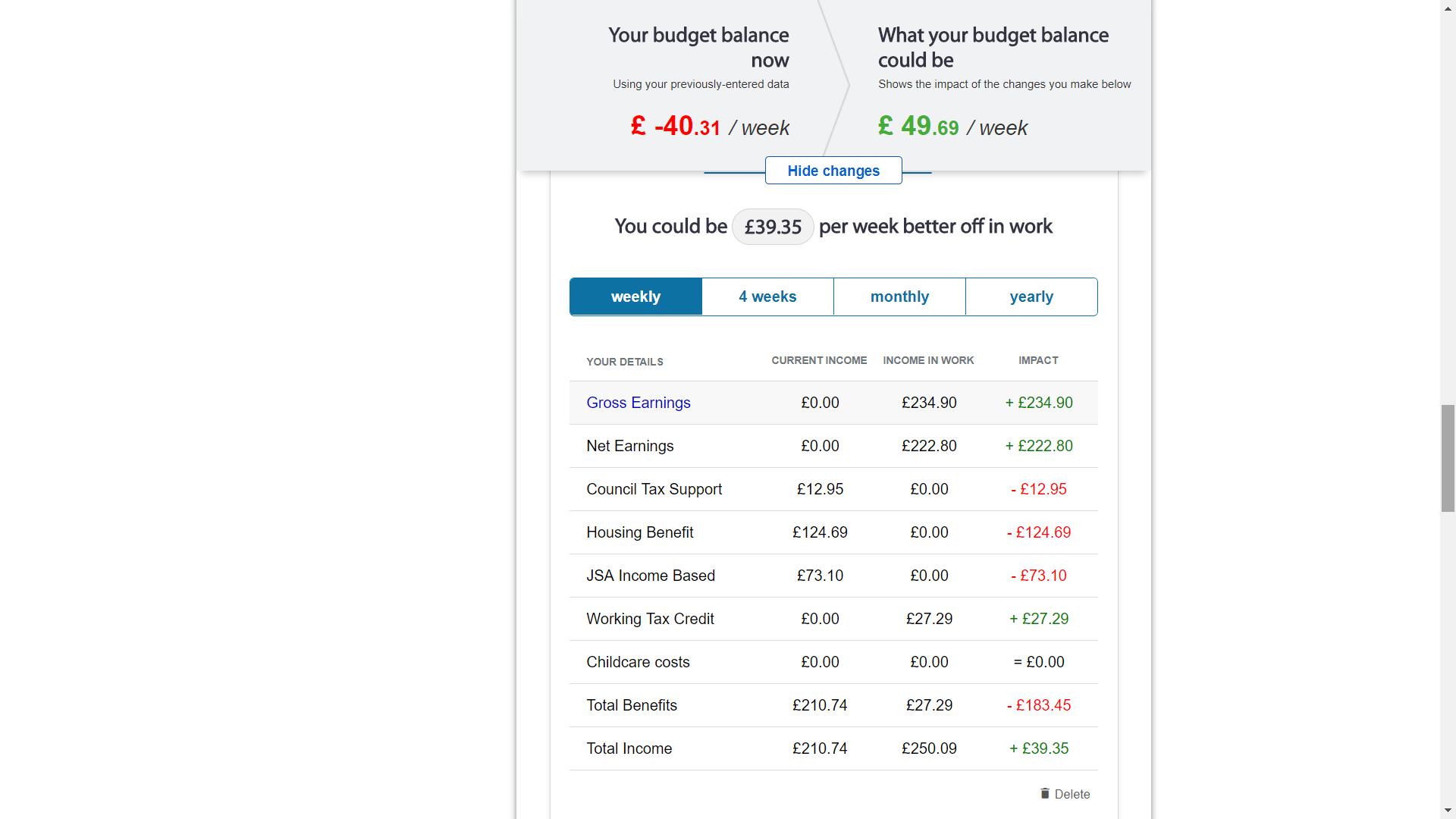 Move home tab
Next steps
Run a trial. We will need to ensure the trial site is set up how you want it. All feedback welcome!

Define your requirements. One site and one system? Many sites and many systems? Any customisations?

Consider our quote: we can give you a ‘menu with prices’ if you are not sure
Contact details
Email: phil@entitledto.co.uk 
Website: www.entitledto.co.uk/organisations
Telephone: 07816 638590